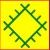 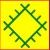 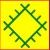 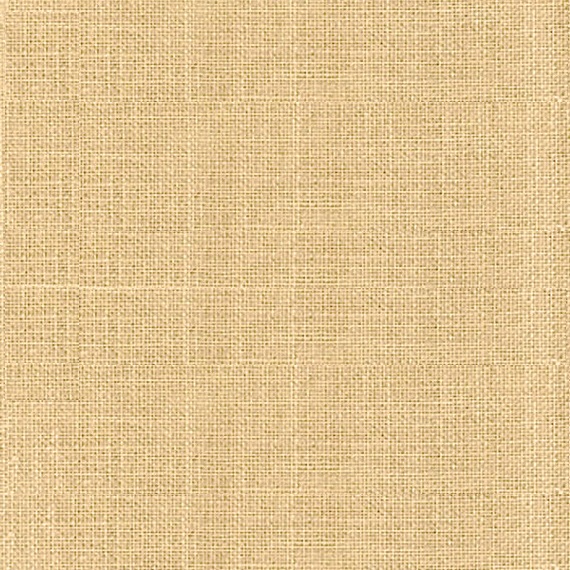 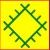 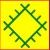 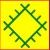 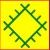 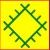 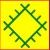 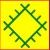 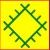 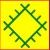 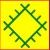 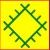 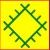 Фотоотчет о работе ДОУпо проекту «Кто в парке живет?»
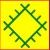 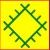 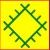 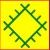 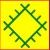 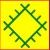 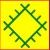 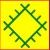 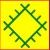 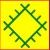 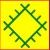 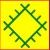 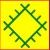 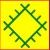 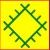 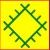 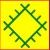 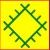 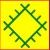 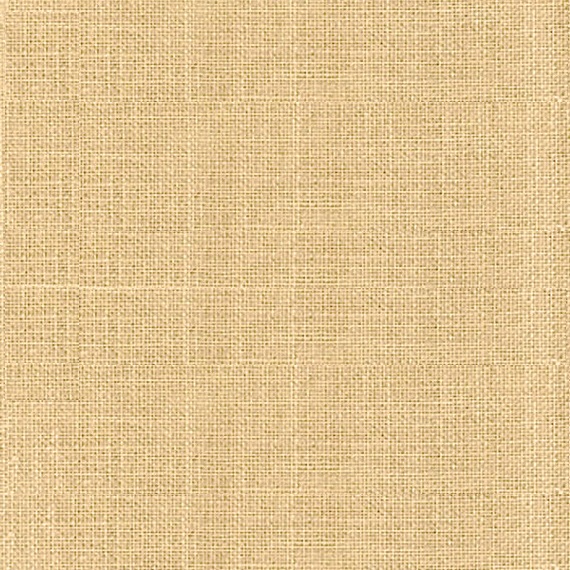 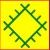 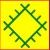 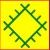 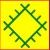 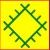 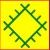 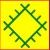 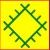 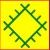 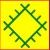 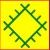 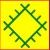 Участие в старт – проекте «Каждому мила родная сторона» в рамках празднования  95-летия Республики Коми: исполнение песни на коми язык е воспитанницами старшей группы Васильченко М., Павловой У.
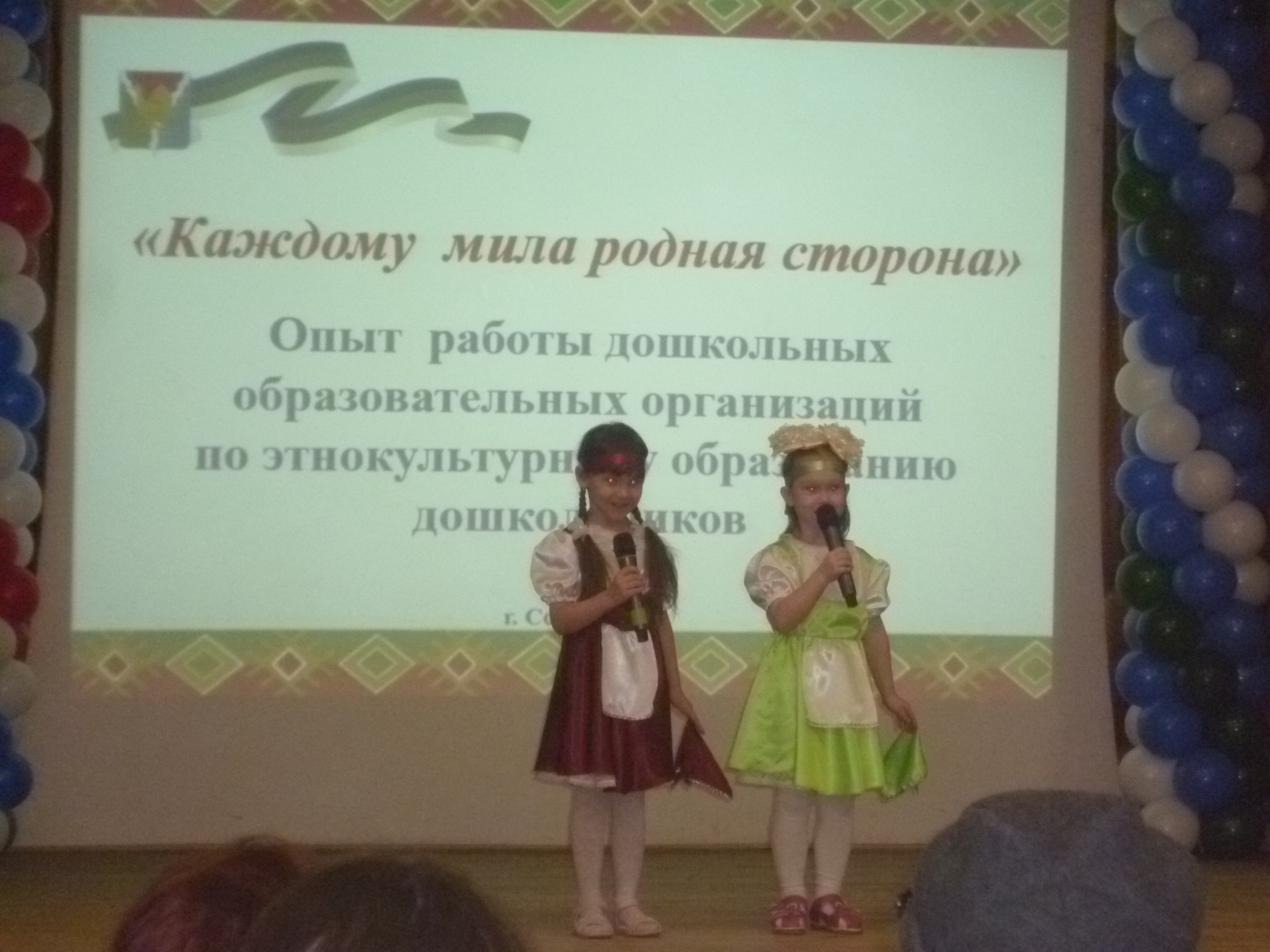 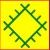 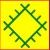 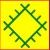 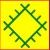 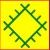 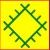 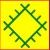 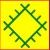 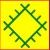 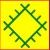 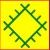 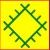 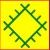 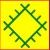 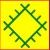 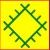 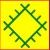 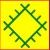 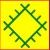 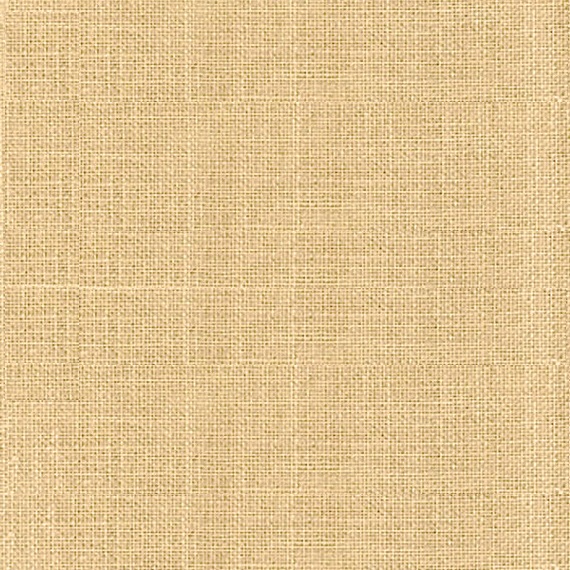 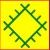 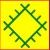 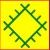 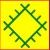 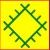 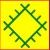 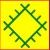 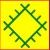 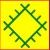 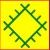 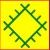 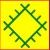 Этнографический мини-музей «Коми изба»
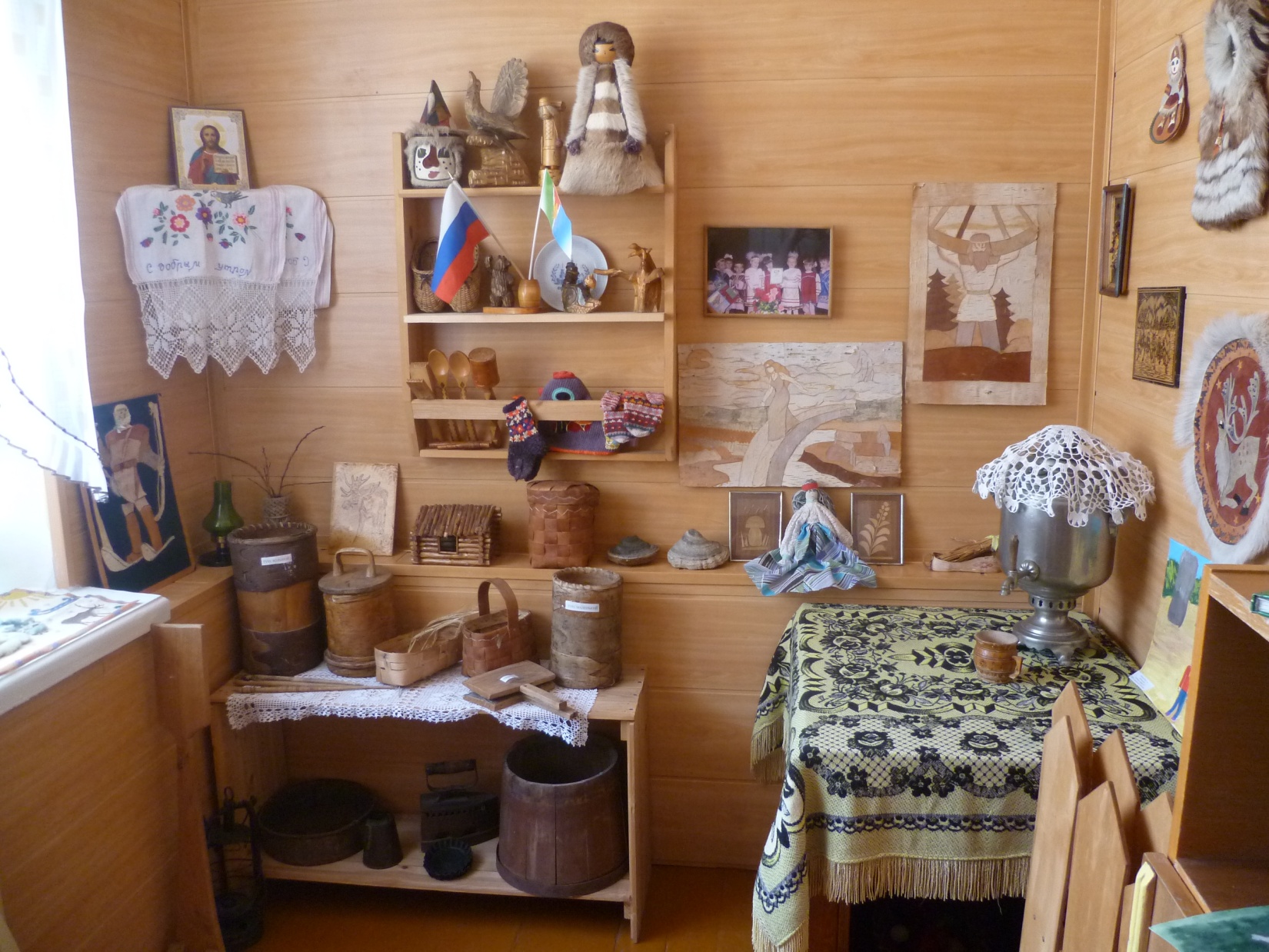 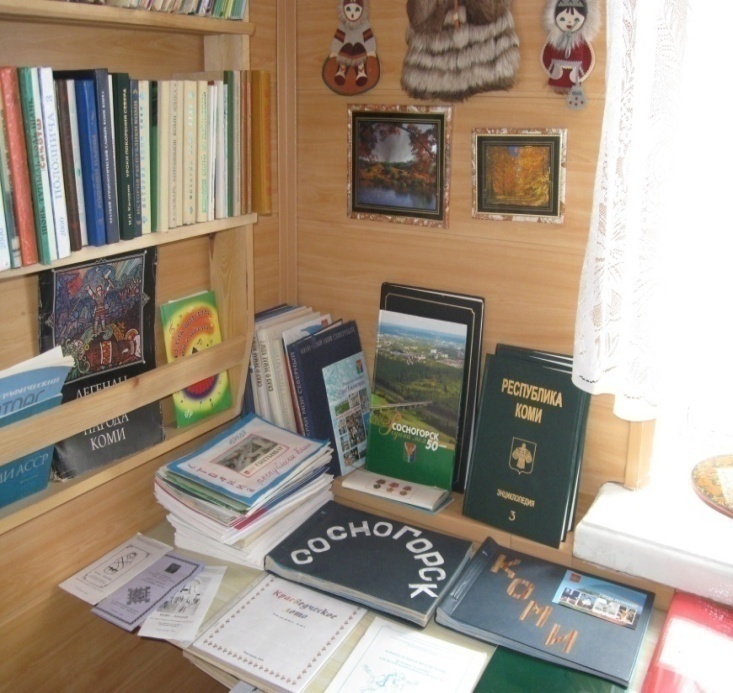 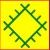 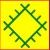 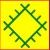 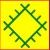 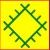 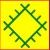 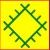 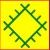 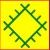 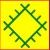 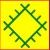 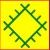 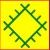 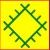 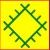 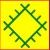 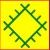 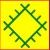 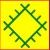 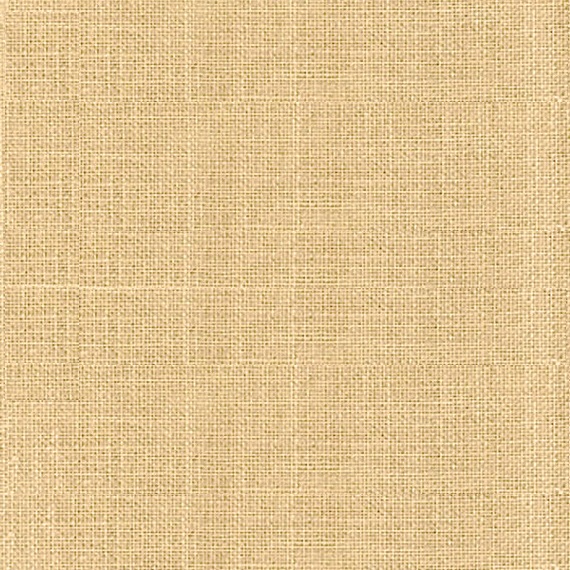 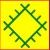 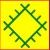 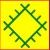 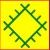 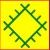 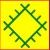 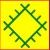 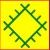 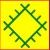 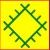 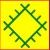 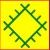 Этнографический мини - музей в группе «Моя малая Родина»
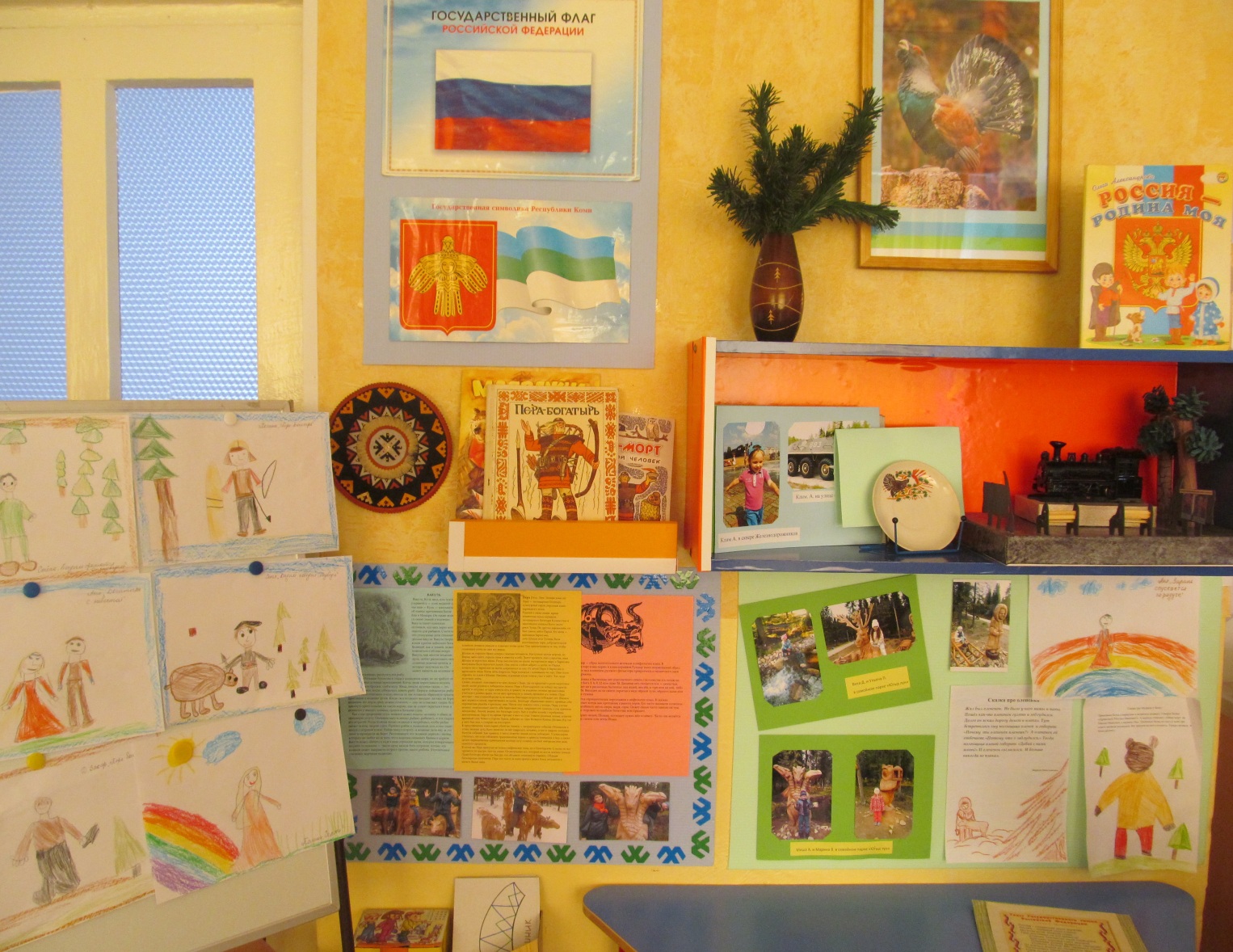 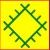 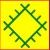 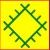 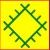 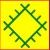 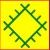 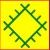 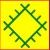 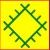 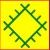 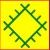 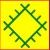 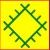 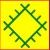 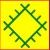 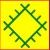 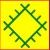 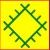 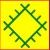 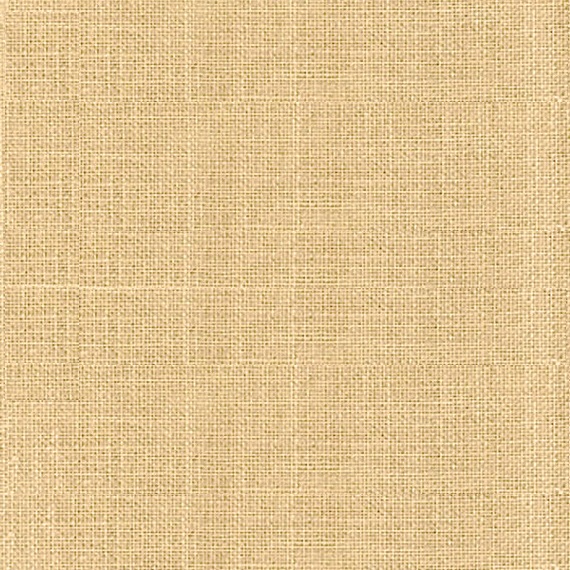 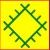 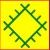 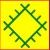 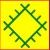 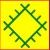 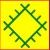 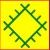 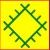 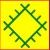 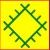 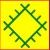 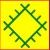 Развлечение «О родном народе коми»
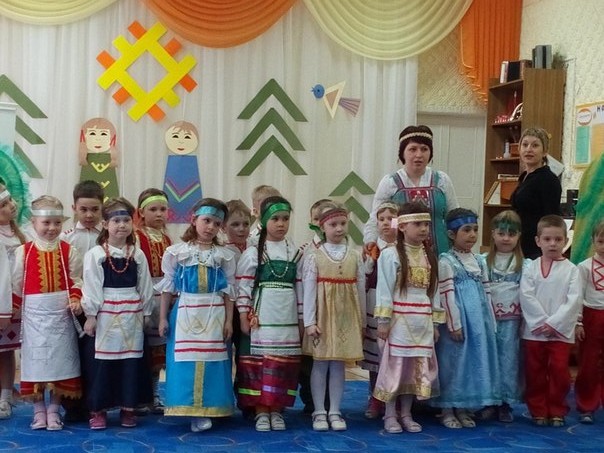 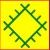 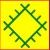 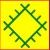 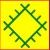 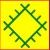 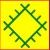 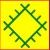 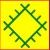 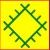 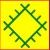 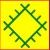 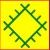 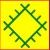 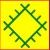 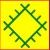 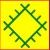 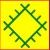 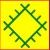 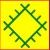 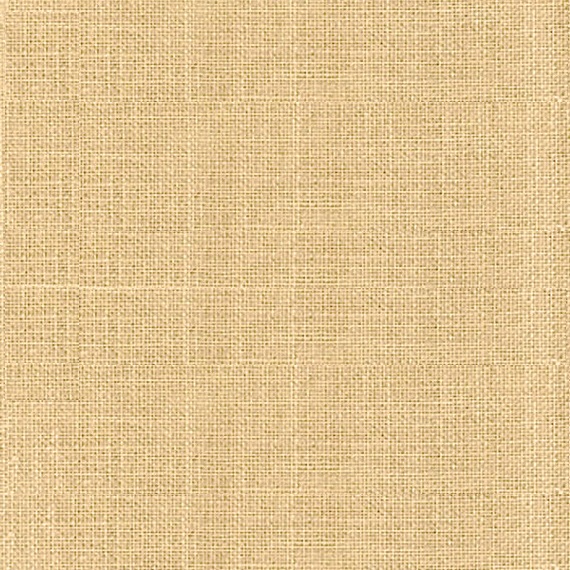 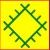 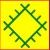 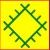 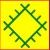 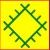 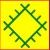 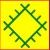 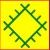 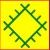 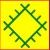 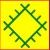 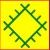 Участие в муниципальной конференции педагогических работников с освещением опыта работы по проектной деятельности
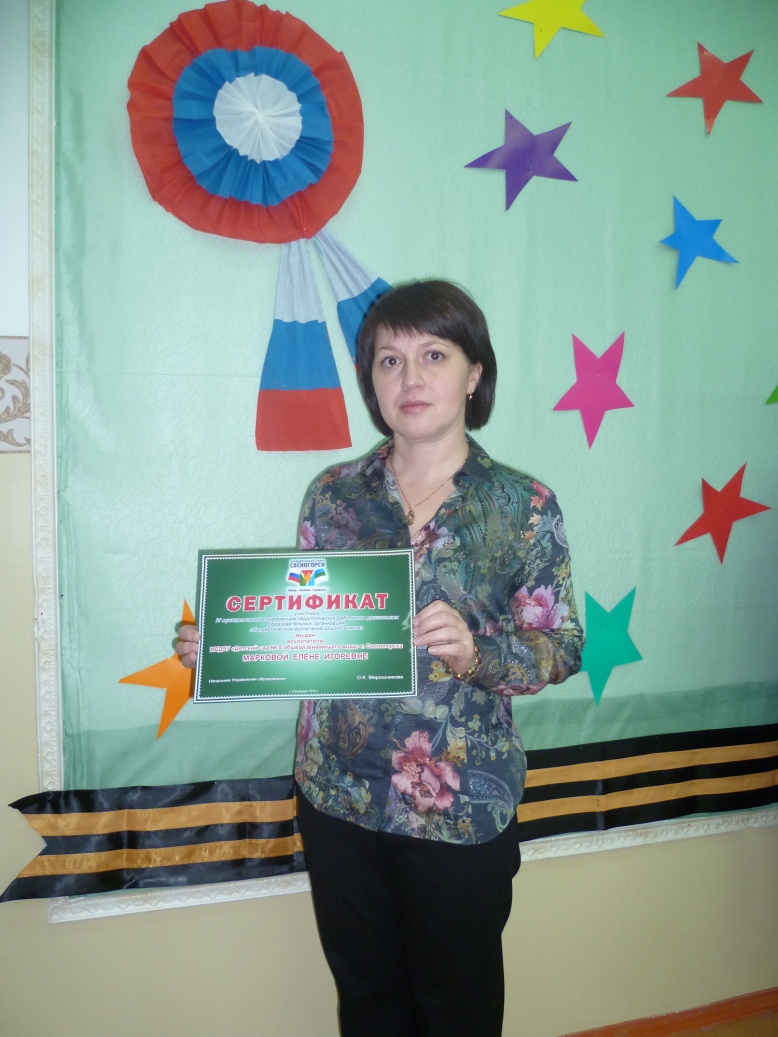 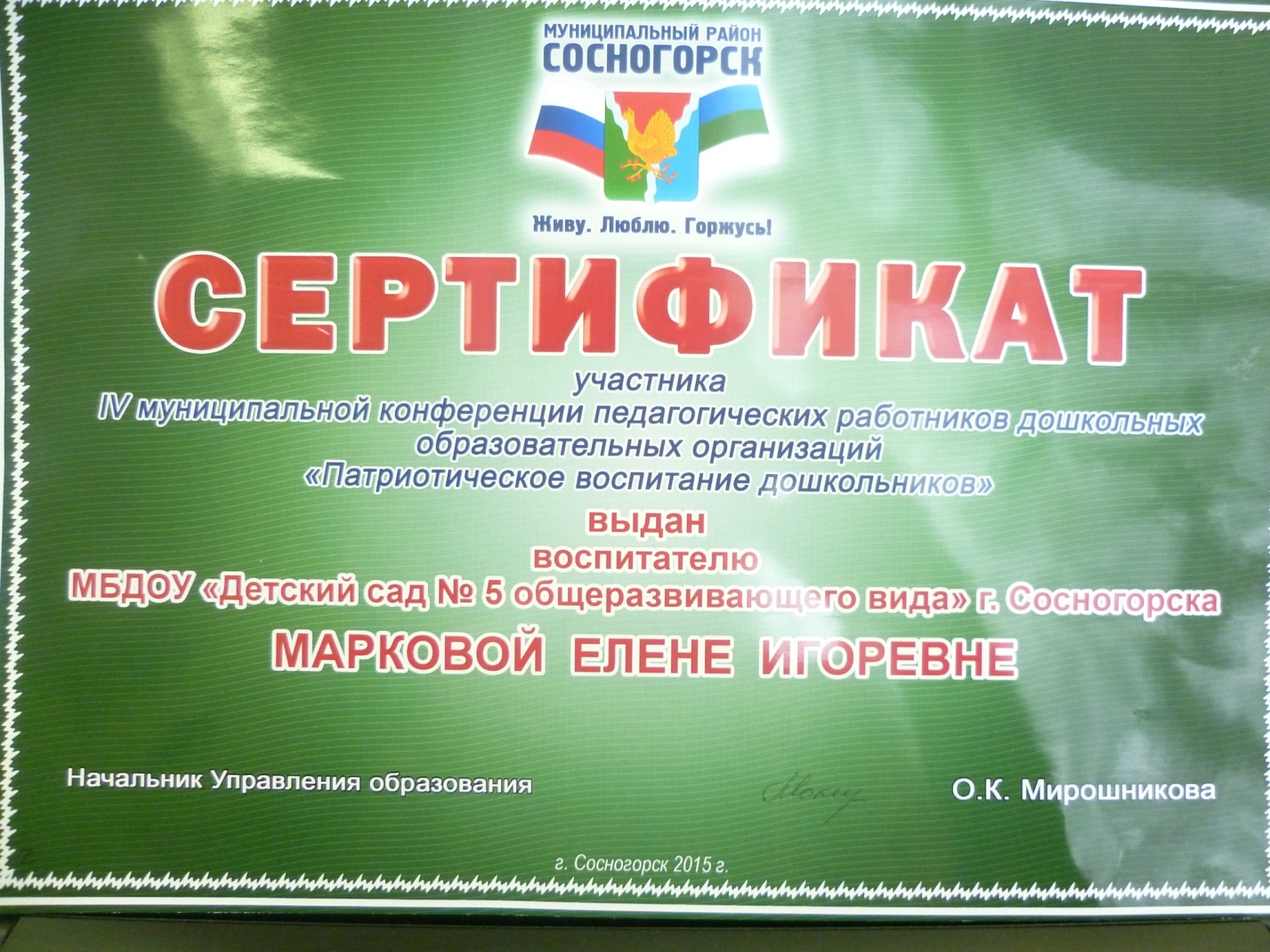 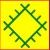 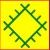 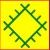 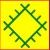 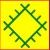 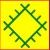 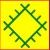 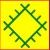 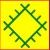 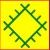 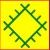 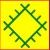 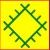 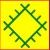 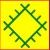 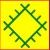 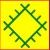 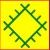 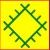 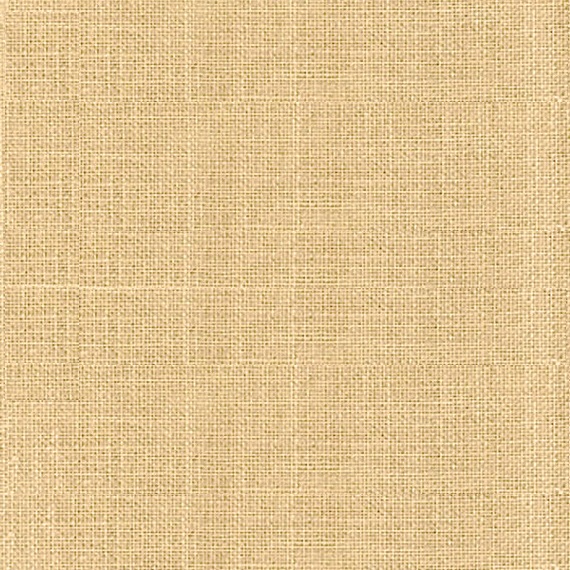 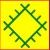 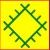 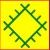 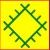 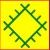 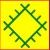 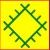 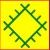 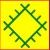 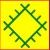 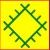 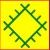 Знакомство детей с колыбельными песнями народа коми в Центре коми культуры
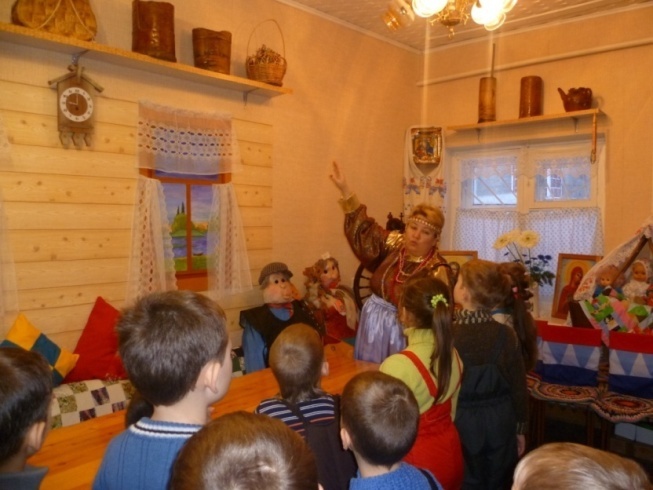 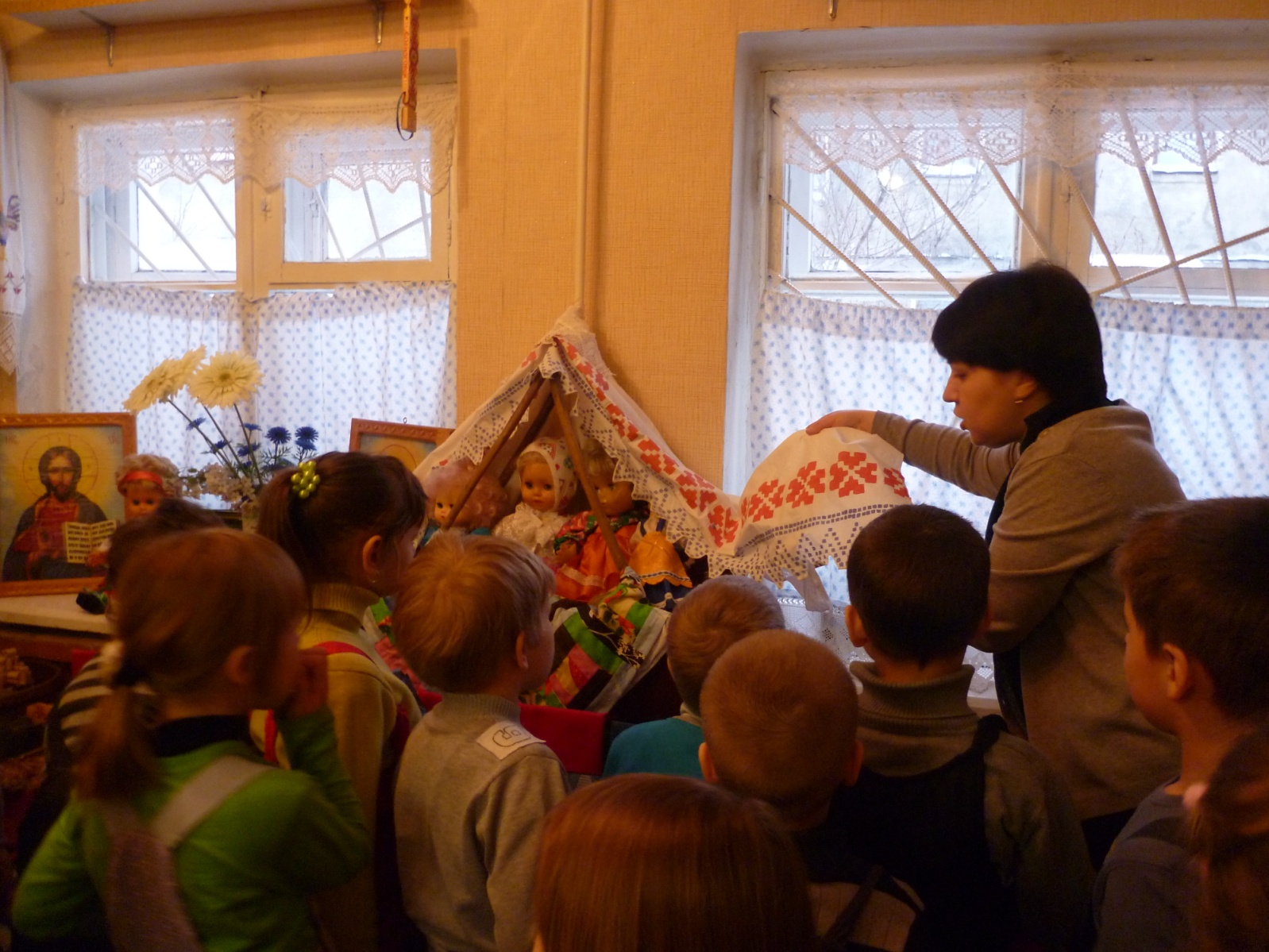 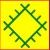 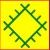 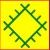 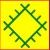 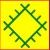 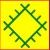 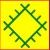 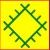 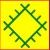 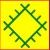 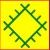 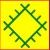 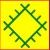 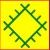 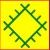 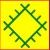 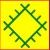 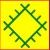 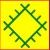 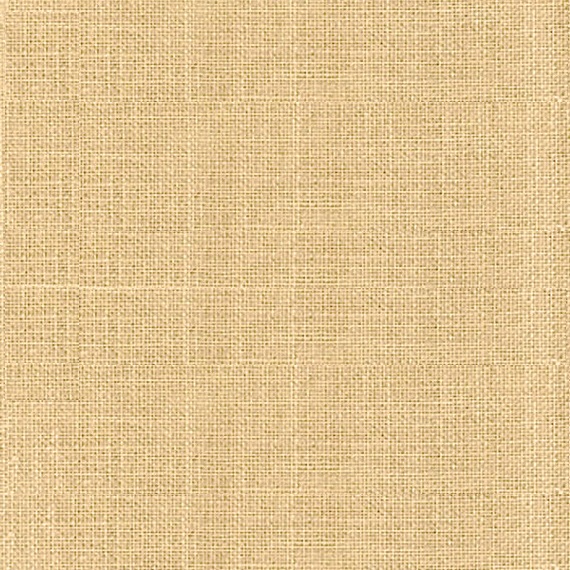 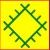 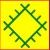 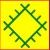 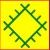 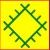 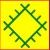 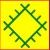 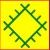 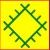 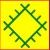 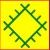 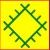 Знакомство детей с песенным творчеством народа коми в Центре коми культуры
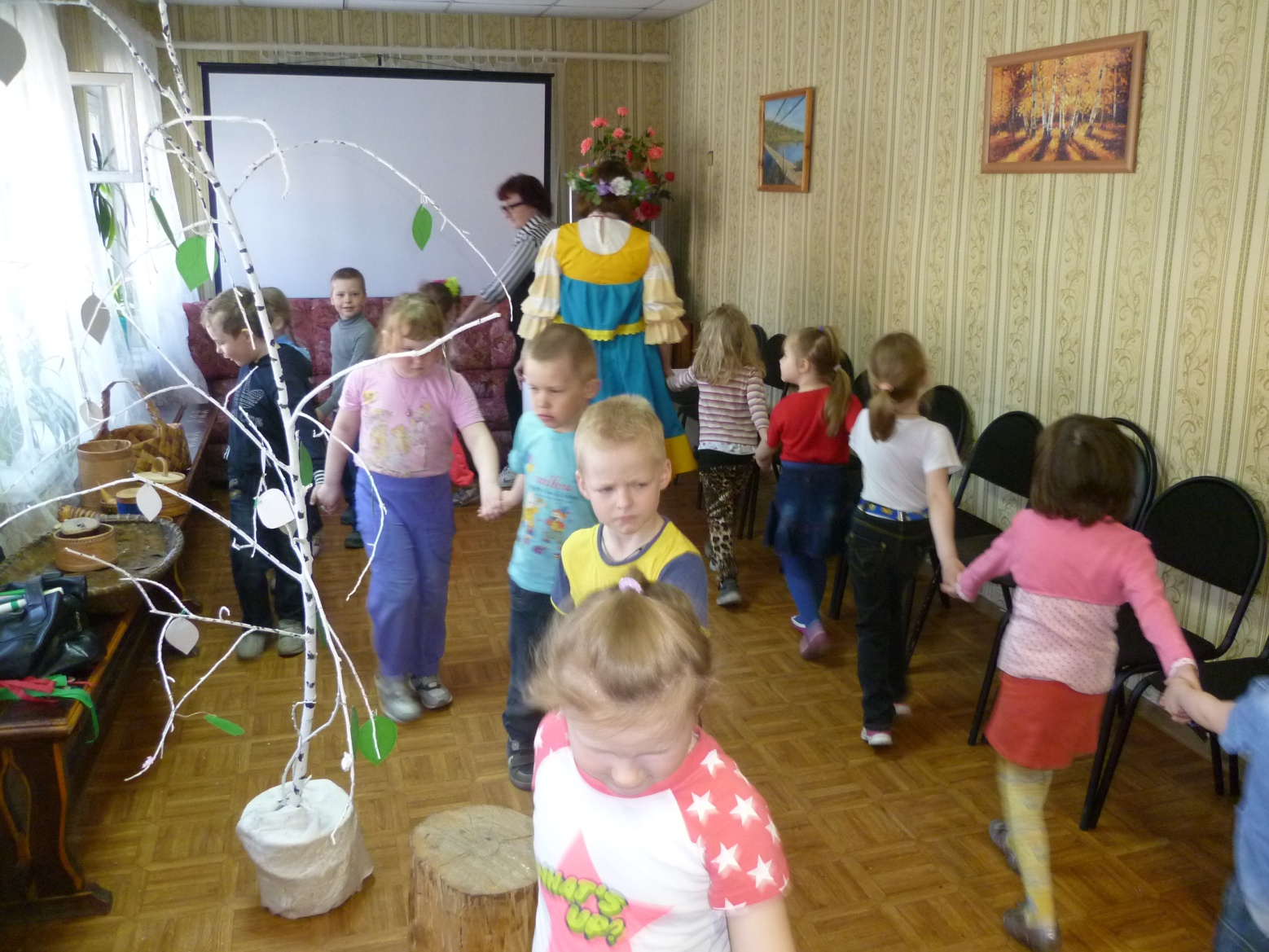 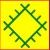 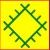 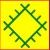 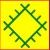 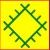 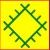 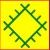 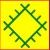 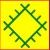 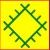 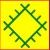 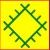 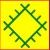 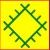 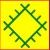 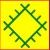 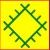 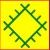 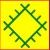 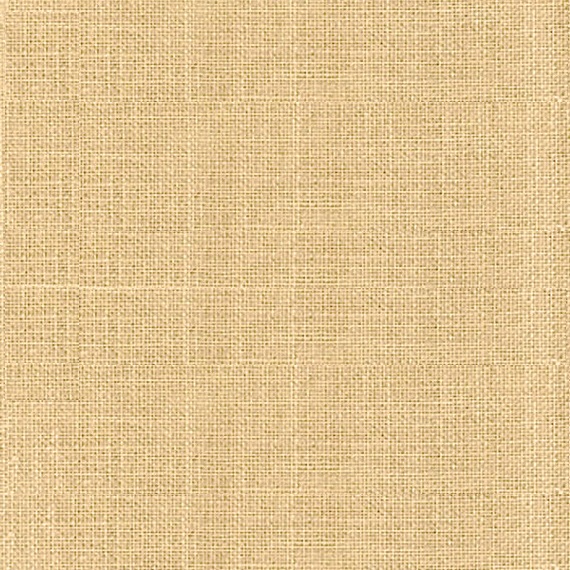 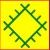 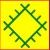 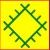 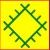 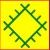 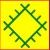 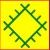 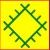 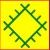 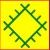 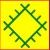 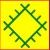 Знакомство детей с коми народными играми педагогами Центра коми культуры
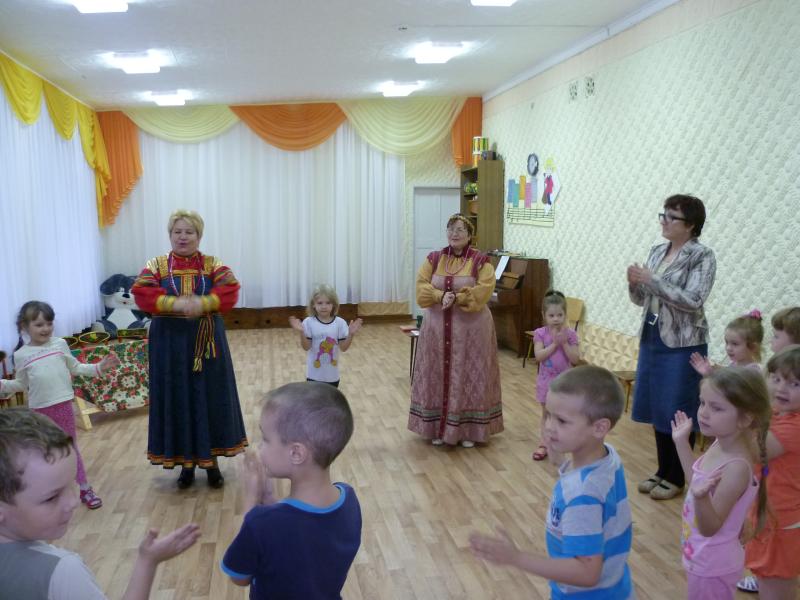 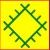 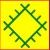 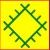 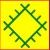 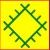 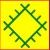 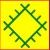 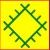 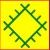 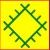 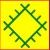 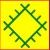 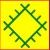 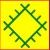 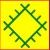 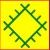 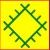 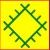 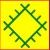 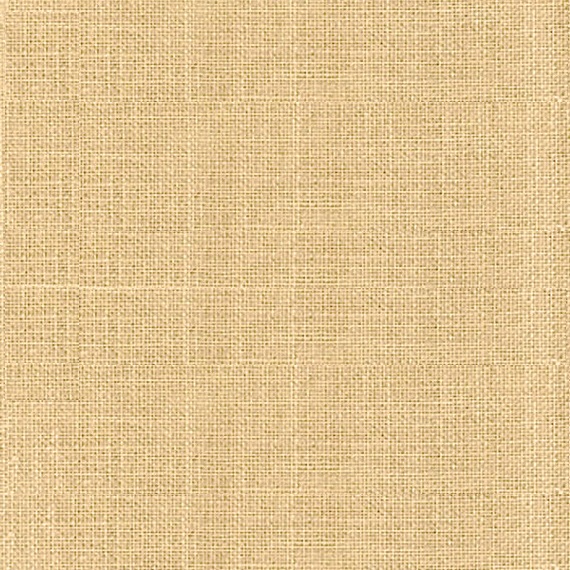 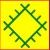 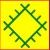 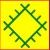 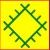 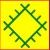 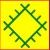 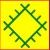 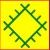 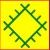 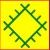 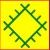 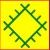 Знакомство детей с бытом и обрядами народа коми в историко-краеведческом музее с. Усть-Ухта
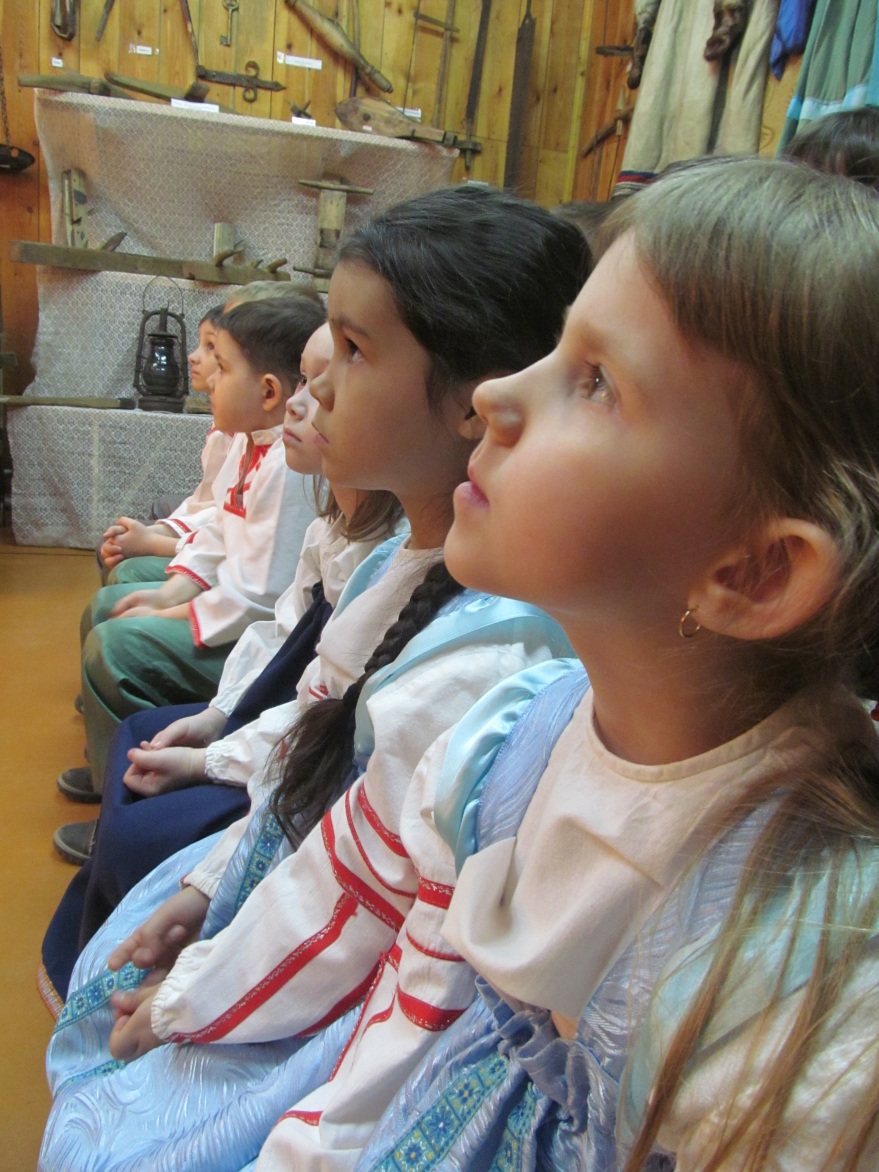 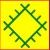 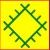 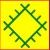 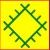 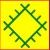 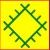 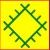 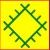 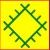 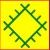 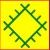 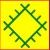 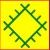 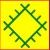 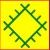 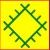 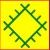 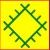 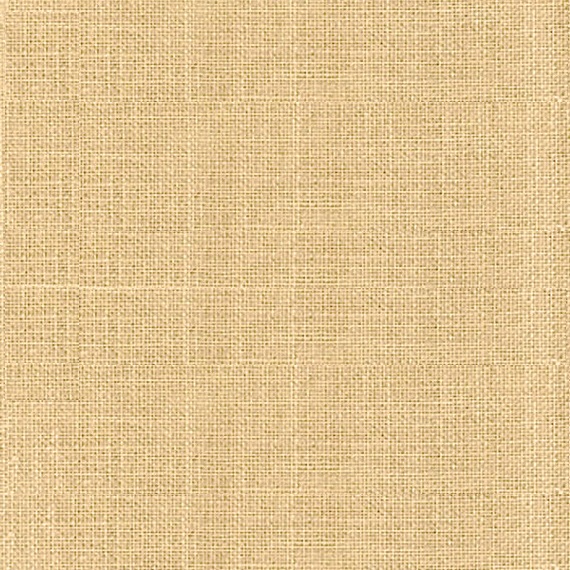 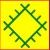 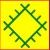 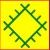 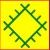 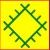 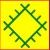 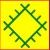 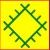 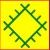 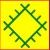 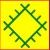 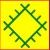 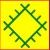 Тематическая беседа «Лес и человек» в историко-краеведческом музее с. Усть-Ухта
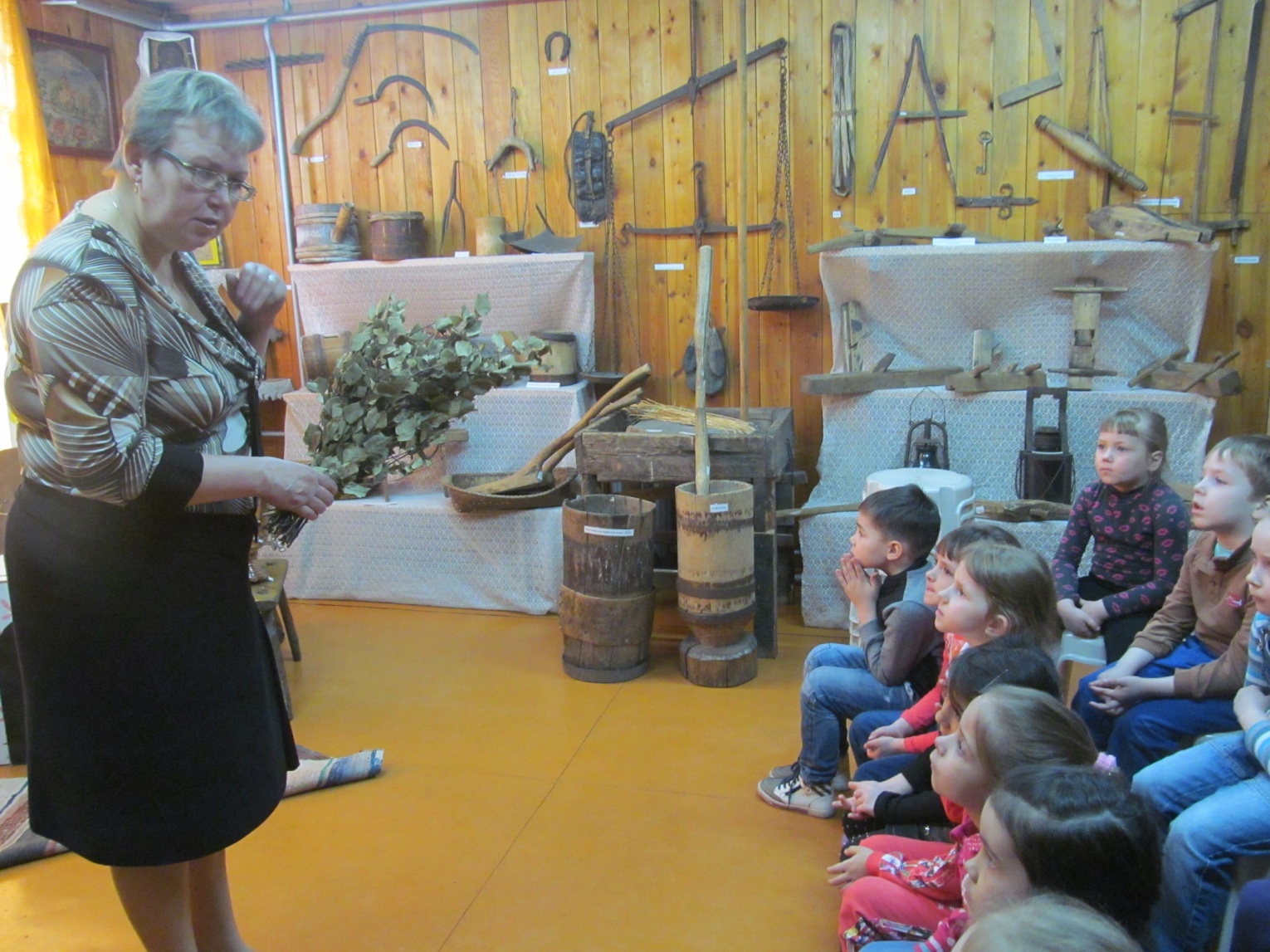 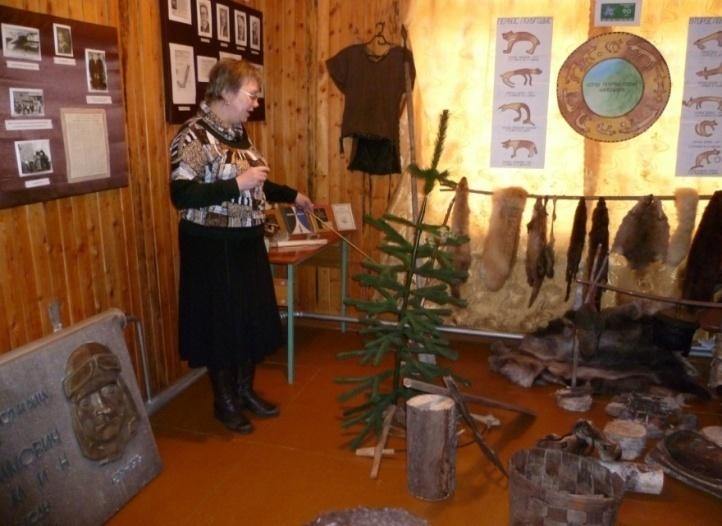 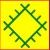 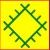 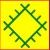 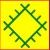 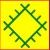 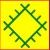 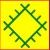 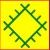 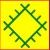 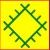 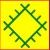 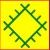 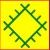 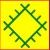 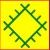 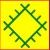 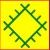 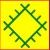 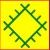 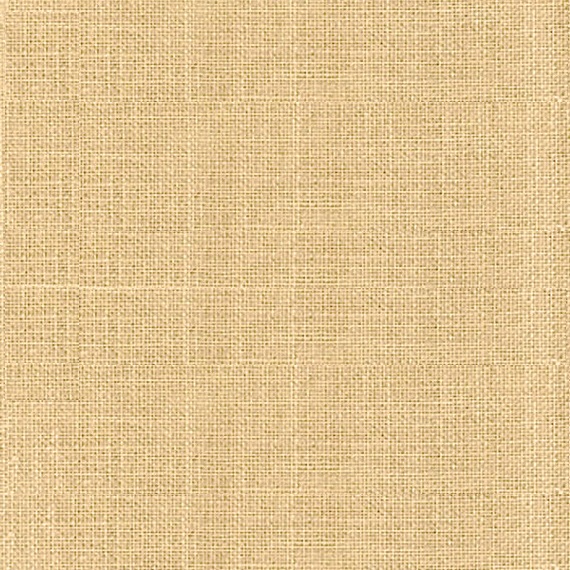 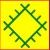 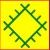 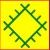 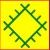 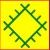 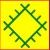 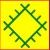 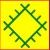 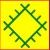 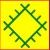 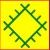 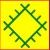 Конкурс веселых и находчивых «Люби знай свой коми край»
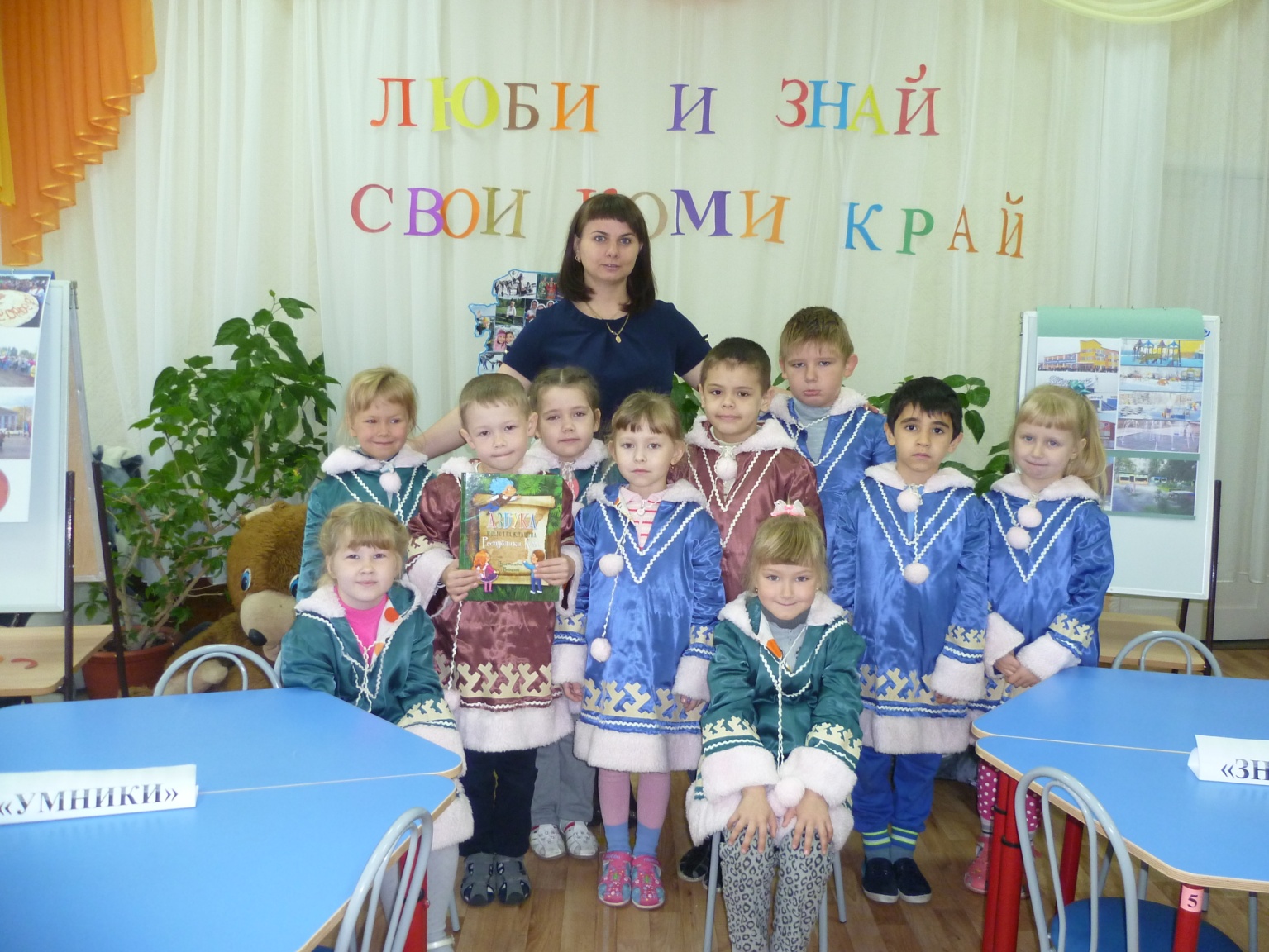 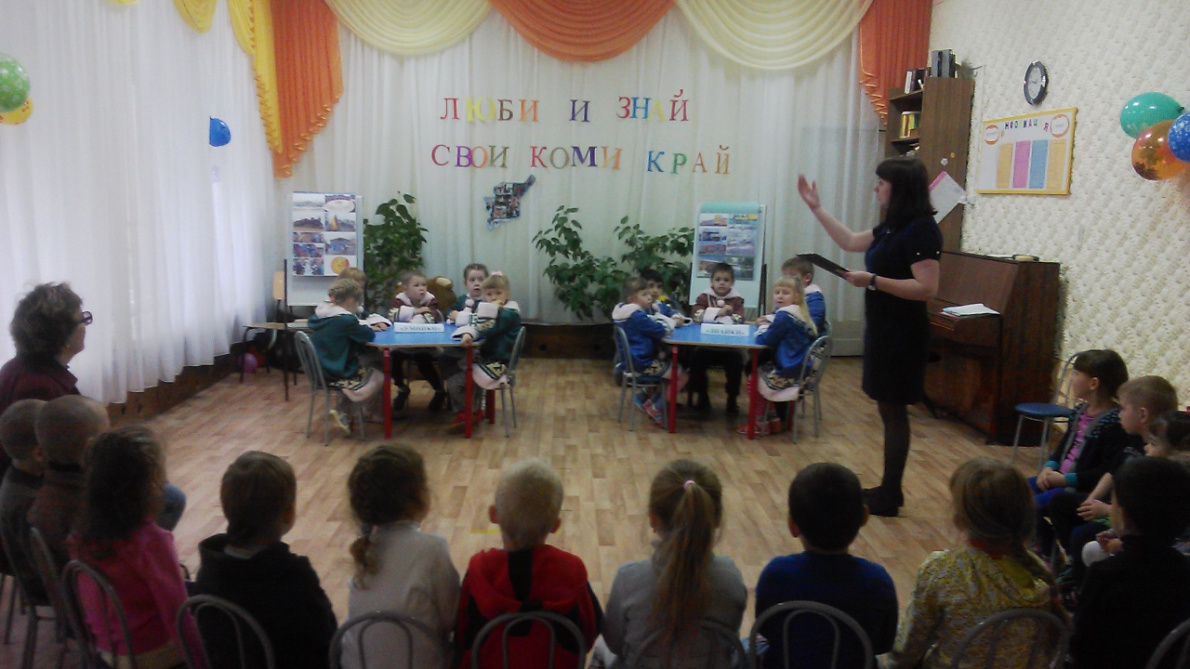 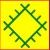 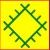 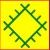 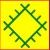 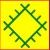 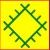 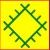 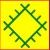 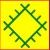 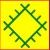 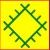 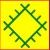 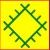 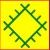 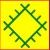 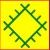 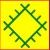 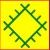 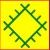 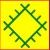 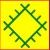 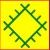 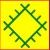 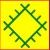 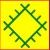 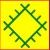 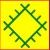 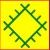 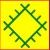 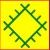 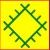 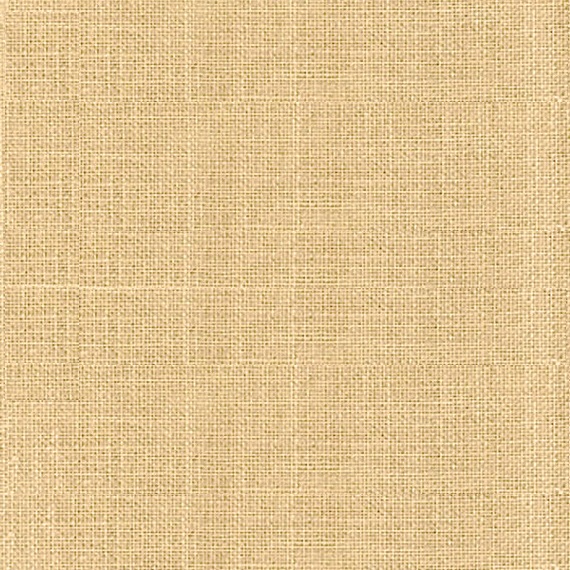 Участие в муниципальном конкурсе рисунков «Мой любимый мультипликационный герой»1 место в номинации «Авторская работа»
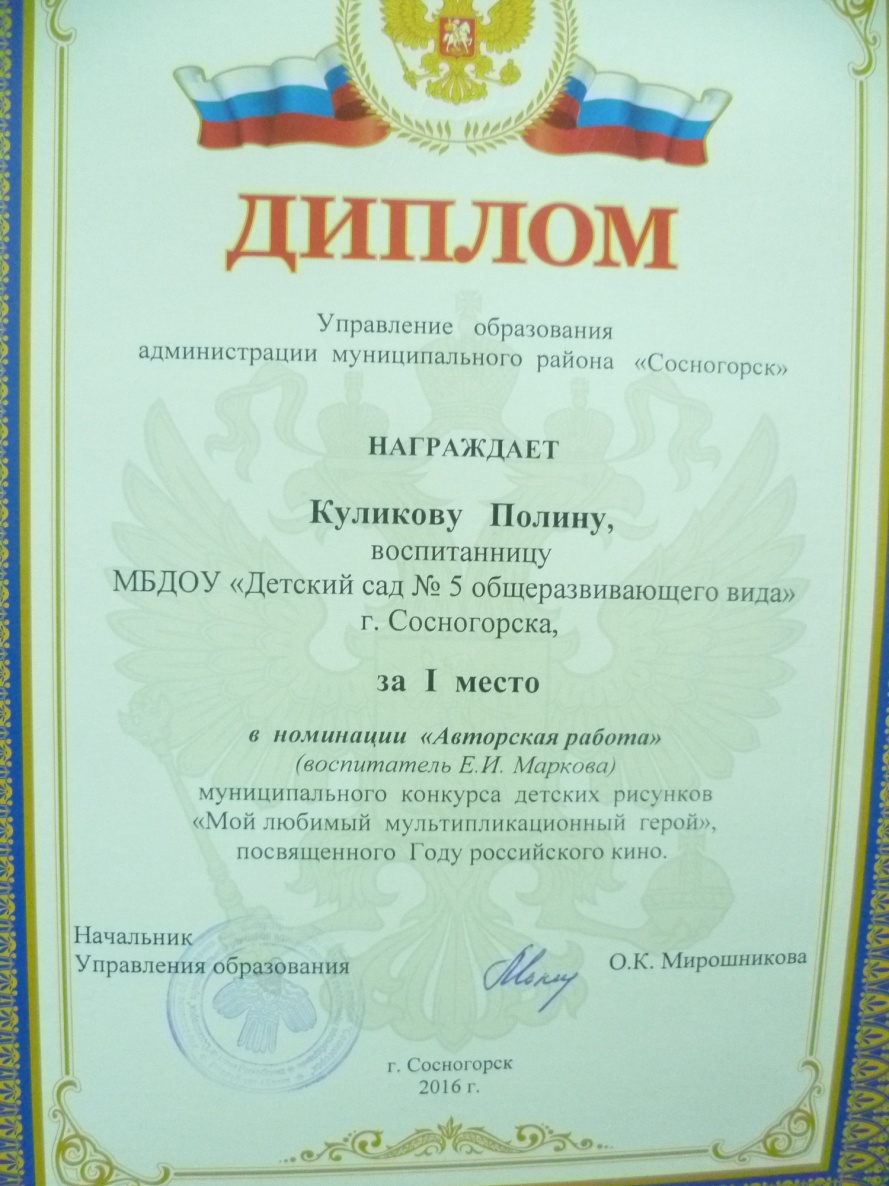 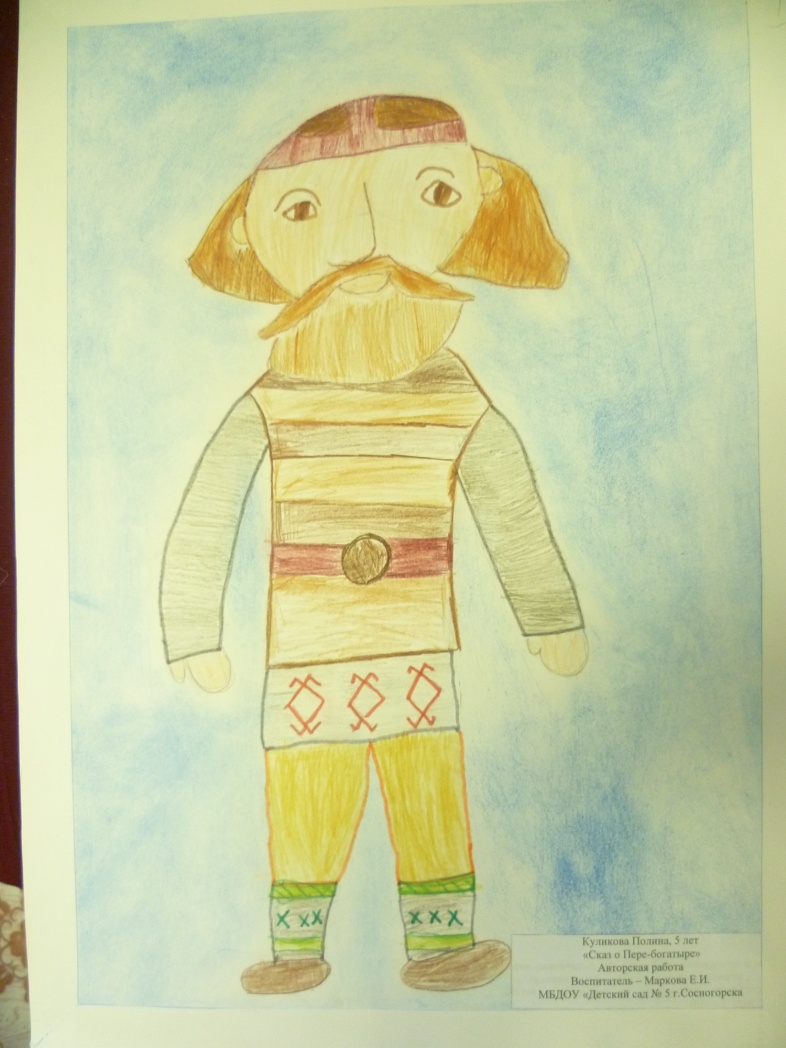 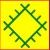 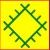 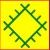 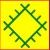 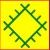 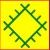 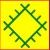 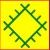 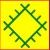 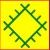 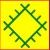 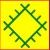 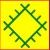 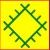 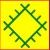 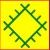 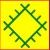 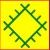 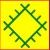 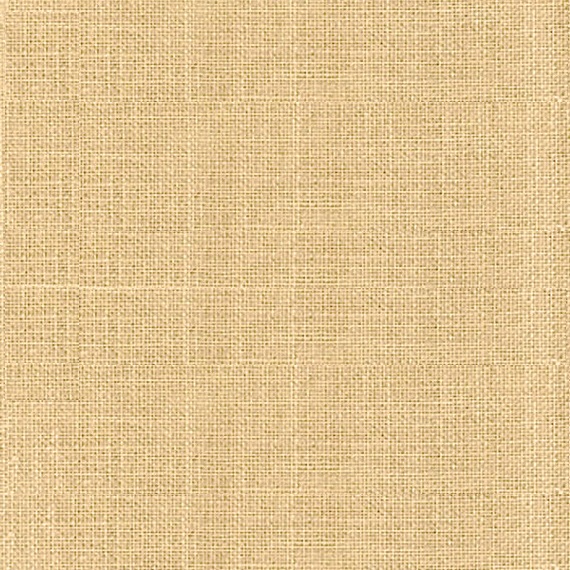 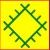 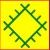 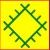 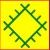 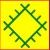 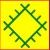 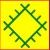 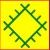 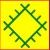 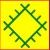 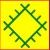 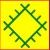 Участие в муниципальном конкурсе рисунков «Мой любимый мультипликационный герой».1 место в номинации «Коллективное творчество»
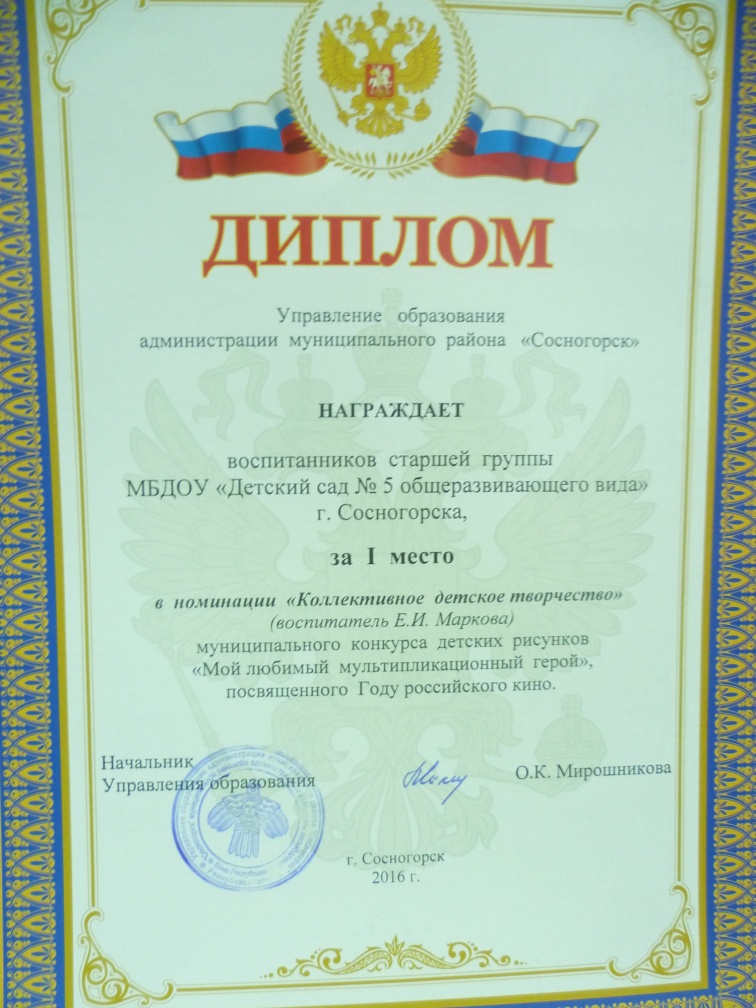 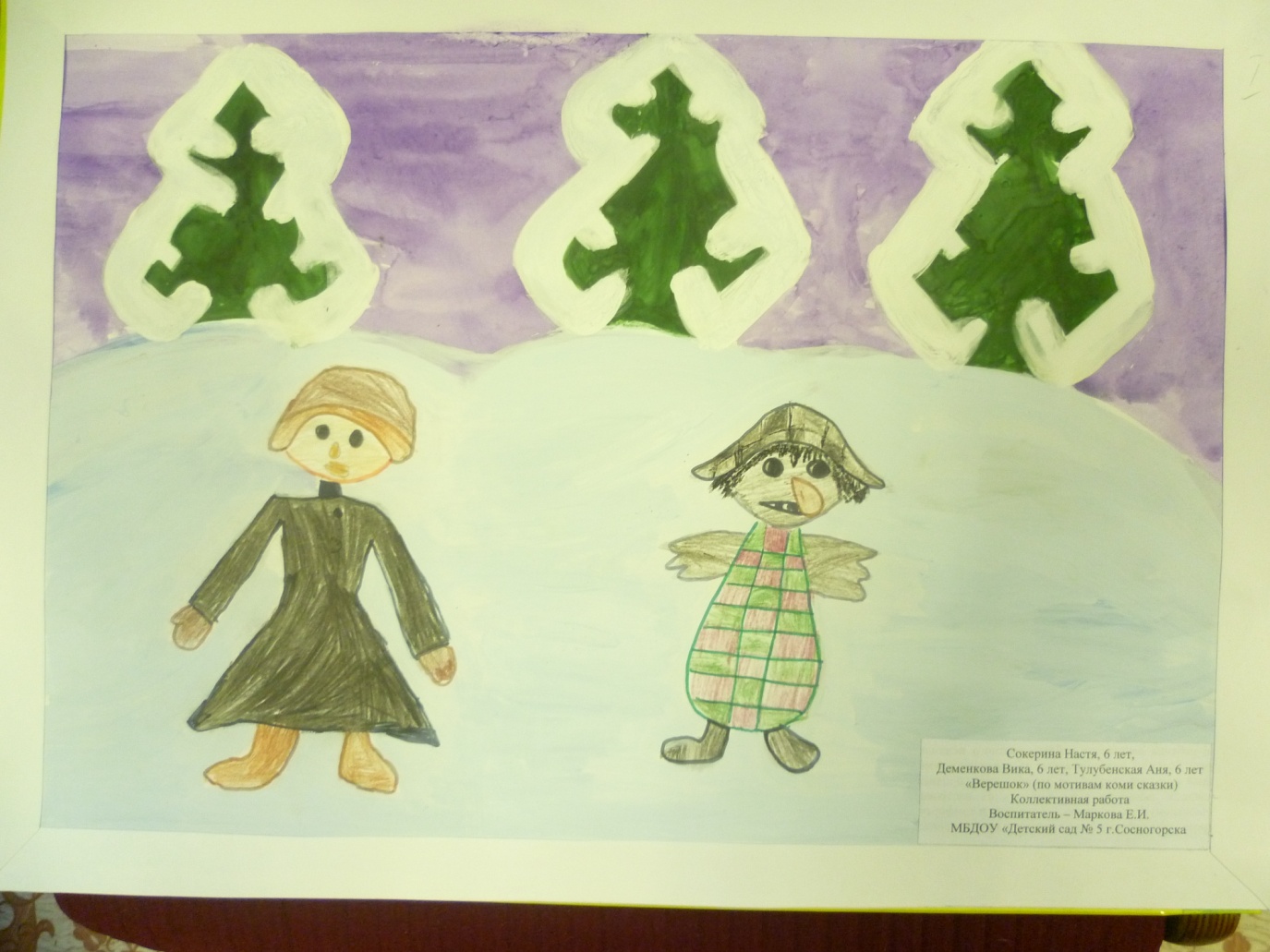 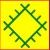 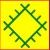 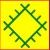 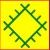 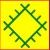 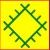 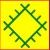 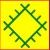 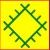 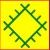 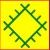 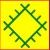 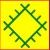 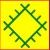 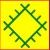 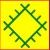 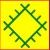 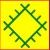 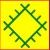 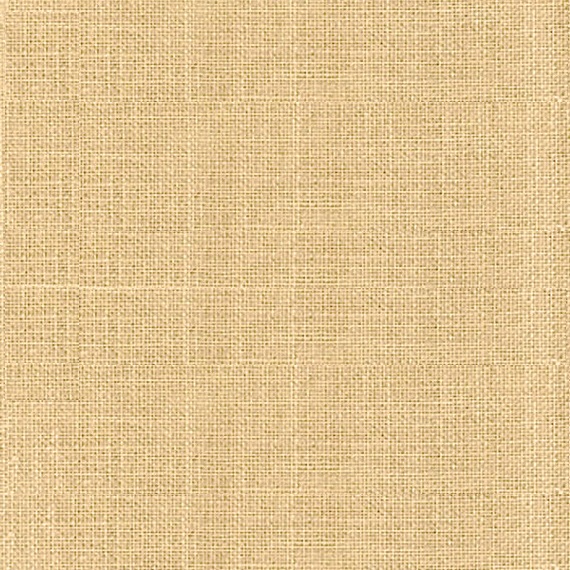 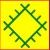 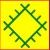 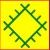 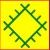 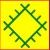 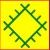 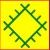 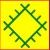 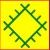 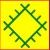 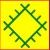 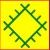 Статья о проведении праздника «О родном народе коми»в еженедельном издании газеты Сосногорского района «Заря Тимана»
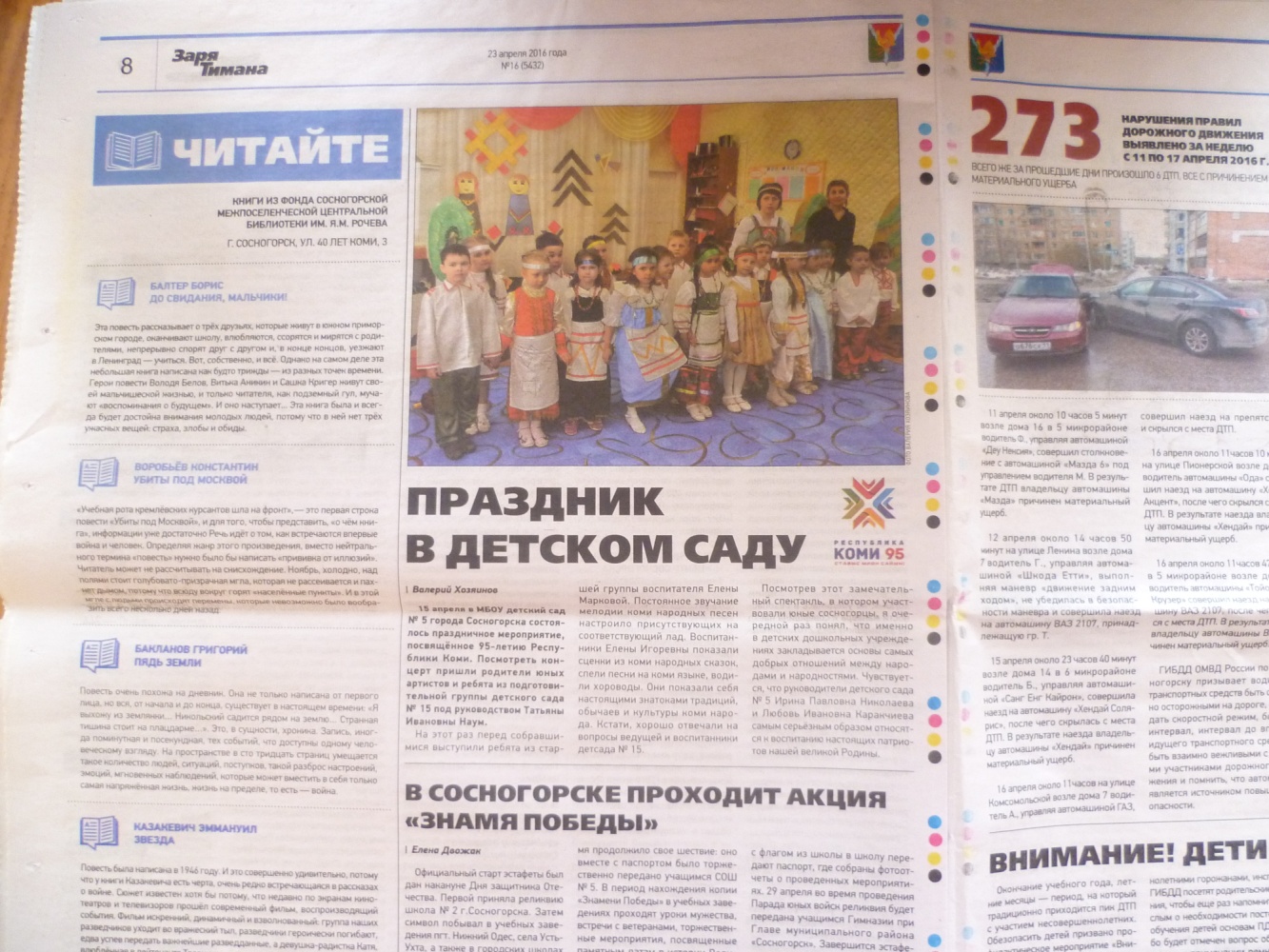 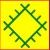 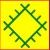 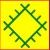 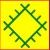 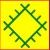 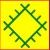 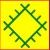 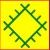 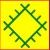 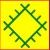 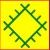 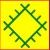 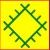 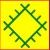 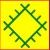 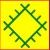 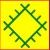 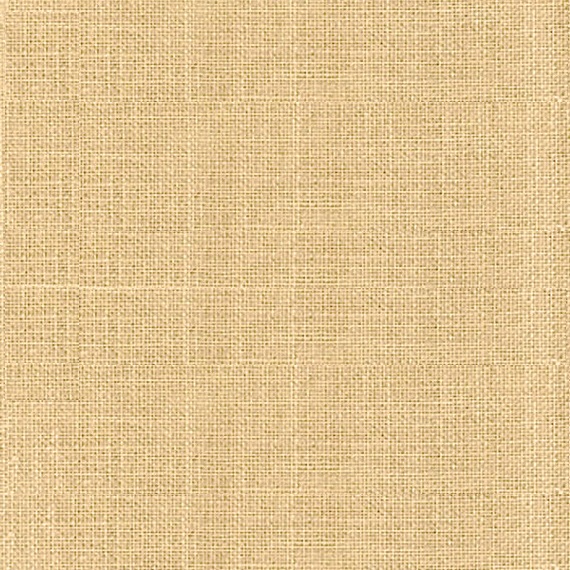 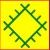 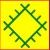 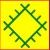 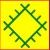 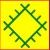 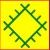 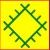 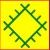 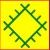 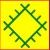 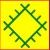 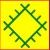 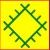 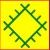 Творчество воспитанников «По тропинкам парка Югыд Лун»
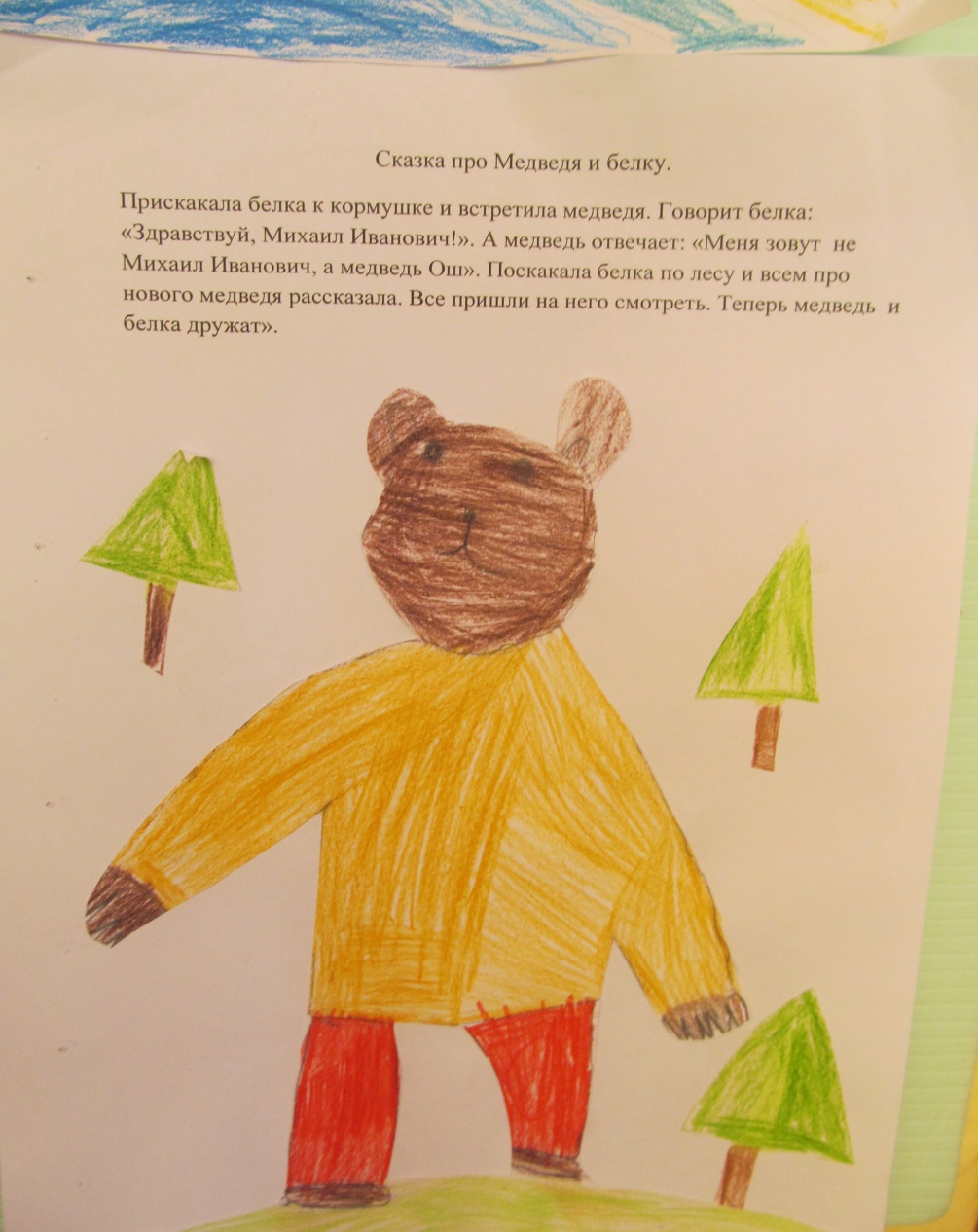 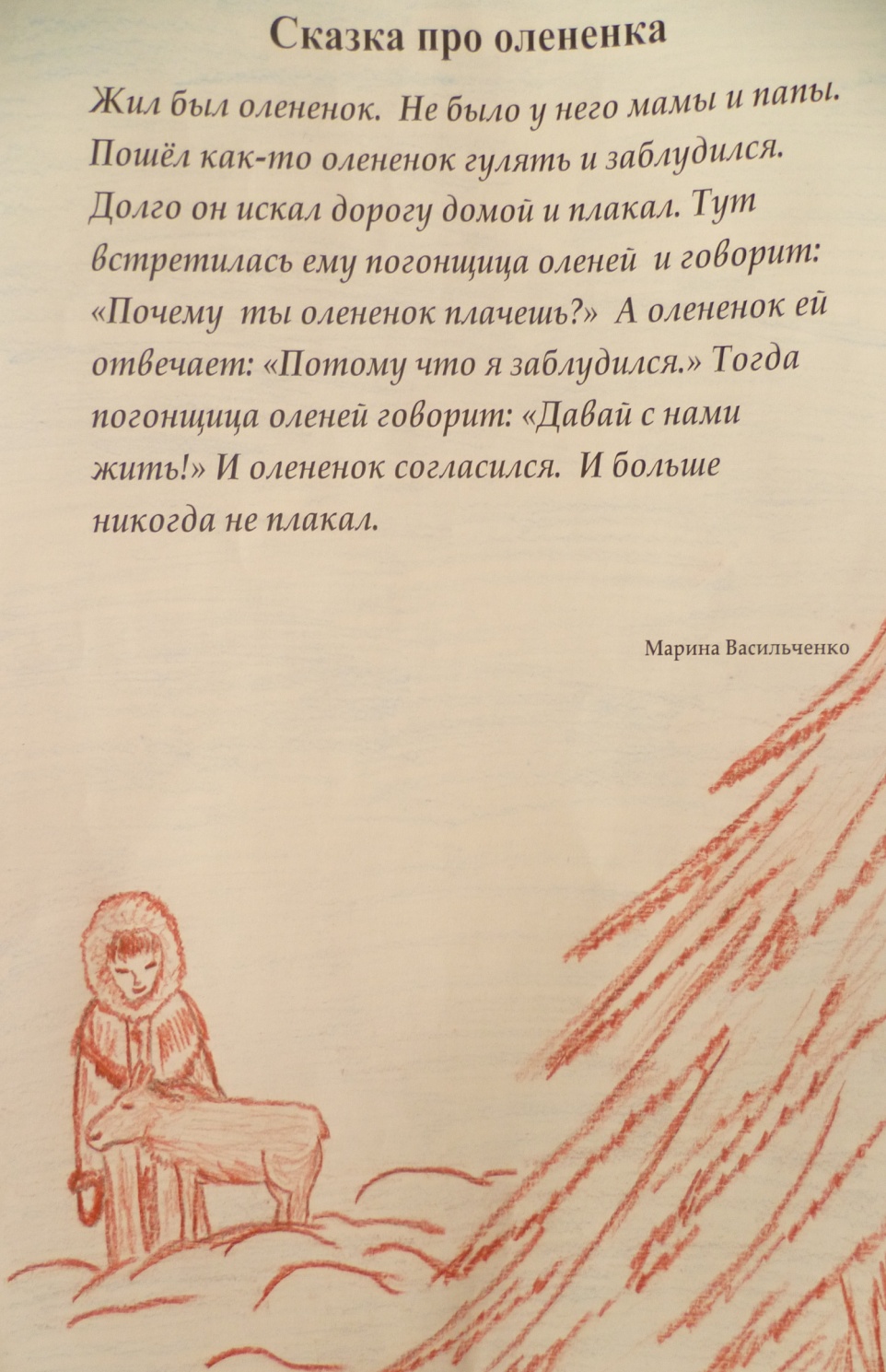 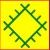 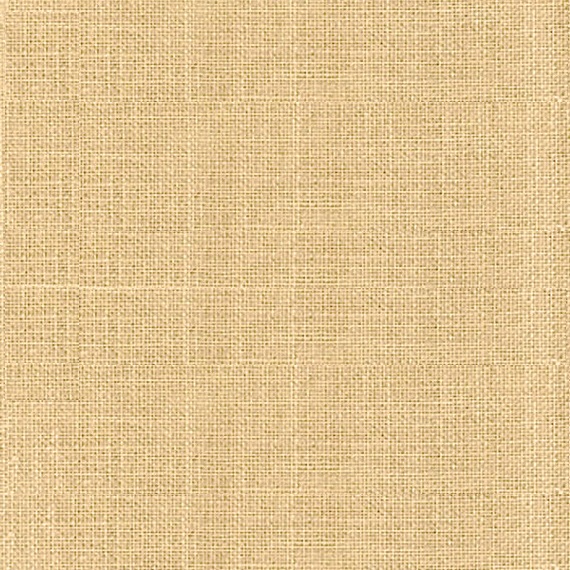 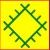 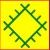 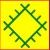 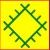 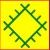 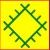 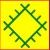 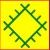 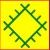 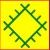 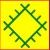 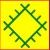 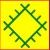 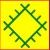 Театральная постановка сказки «Ош-Миш и три сестры» родителями воспитанников
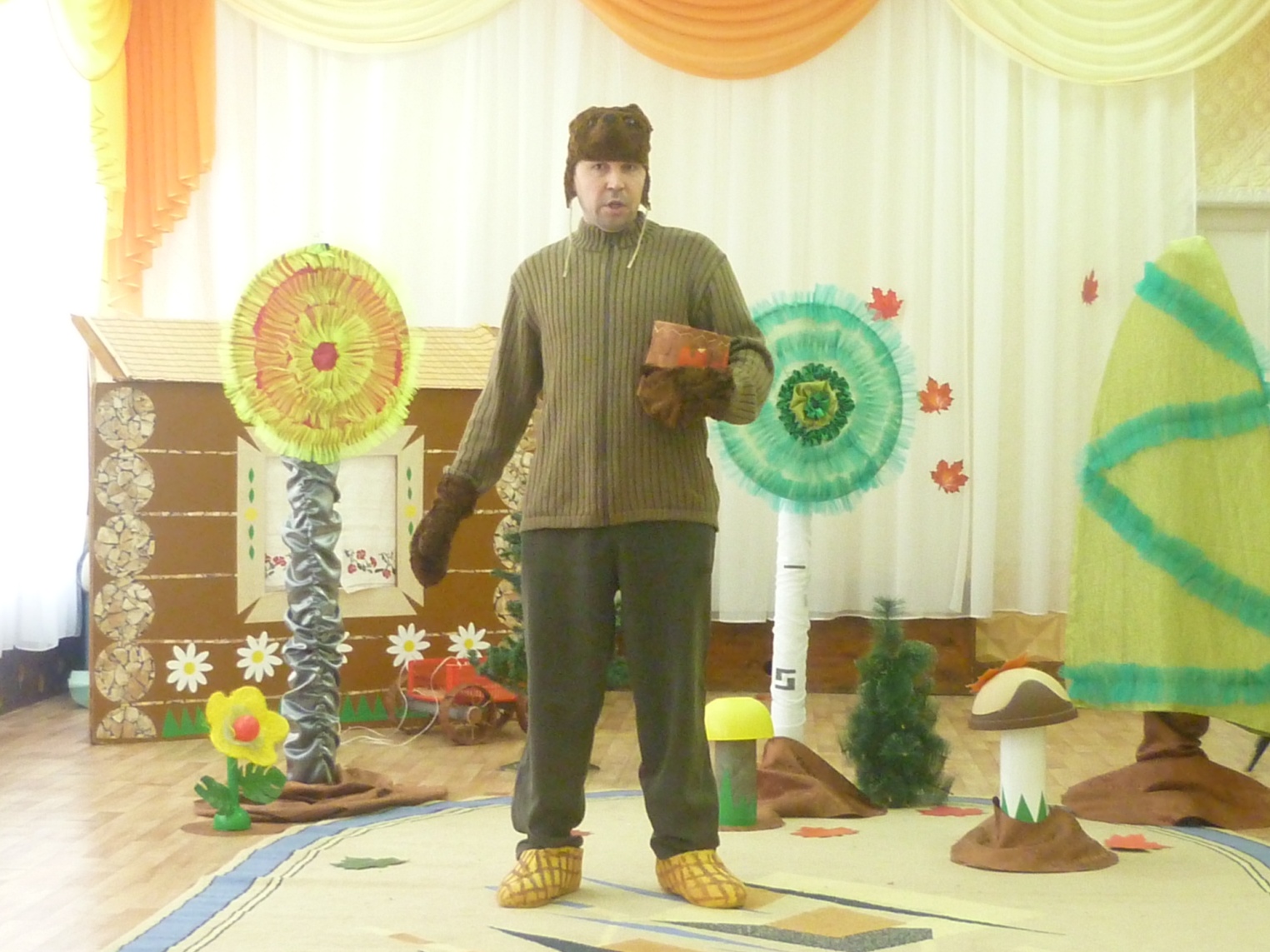 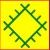 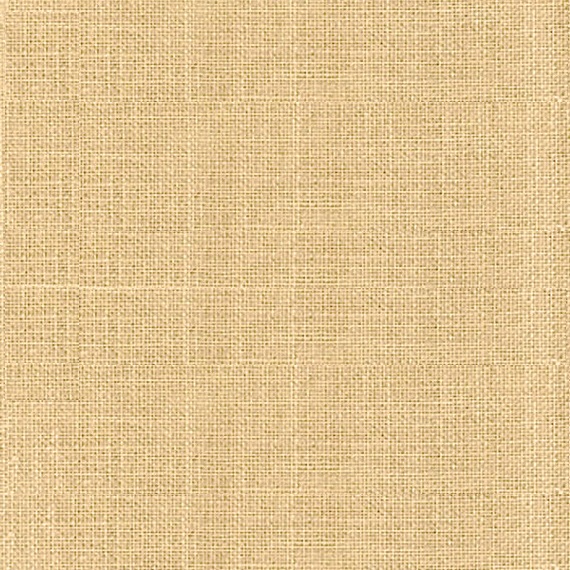 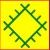 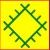 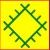 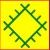 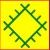 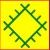 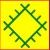 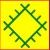 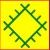 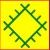 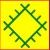 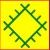 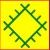 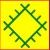 Презентация подготовлена воспитателем высшей квалификационной категории Марковой  Еленой Игоревной